Anthropology and archeology in salt-mummies of IranCAD-CAM of Saltman 4
Jalal Jalal Shokouhi –MD
President: Iranian society of radiology
jalaljalalshokouhi@hotmail.com    
  www.medimage.ir         
 www.radioogle.ir    
      www.bonyadshokoohi.ir
In cooperation with:

Alireza Darvish – Ph.D.
Ali Akbar Khadem – M.S.
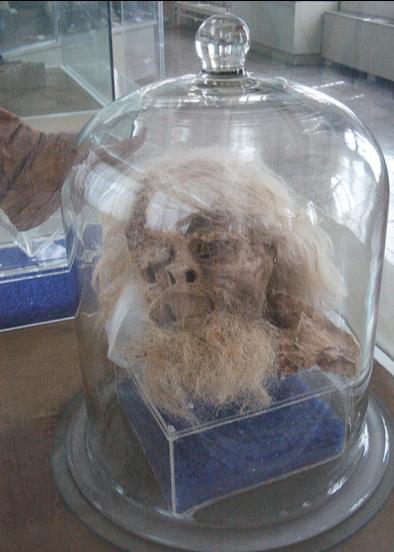 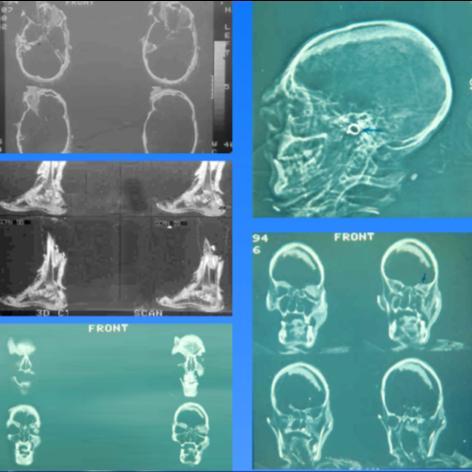 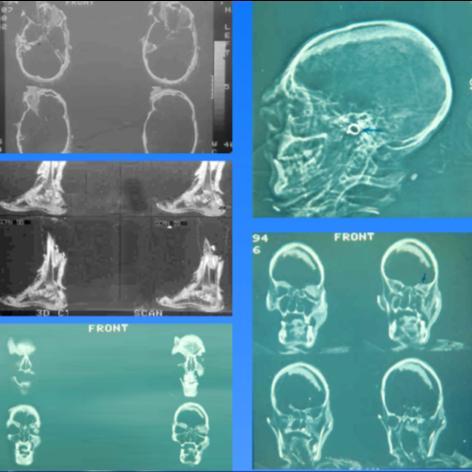 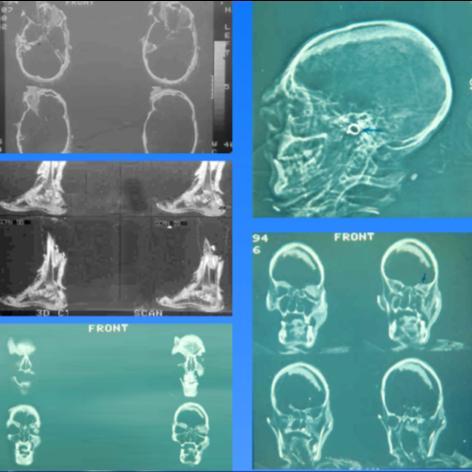 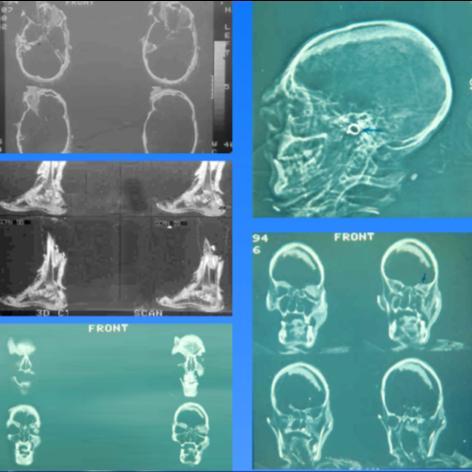 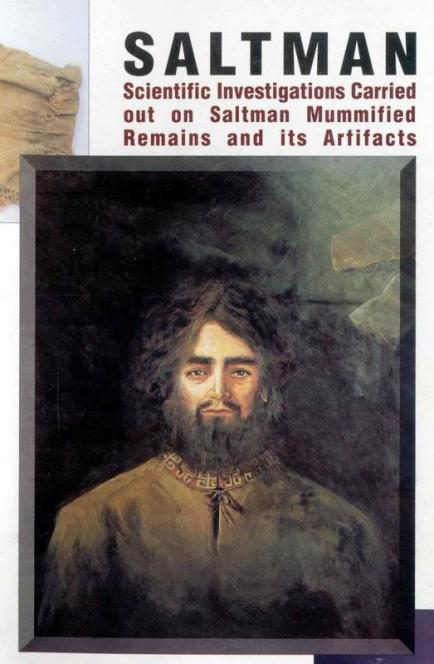 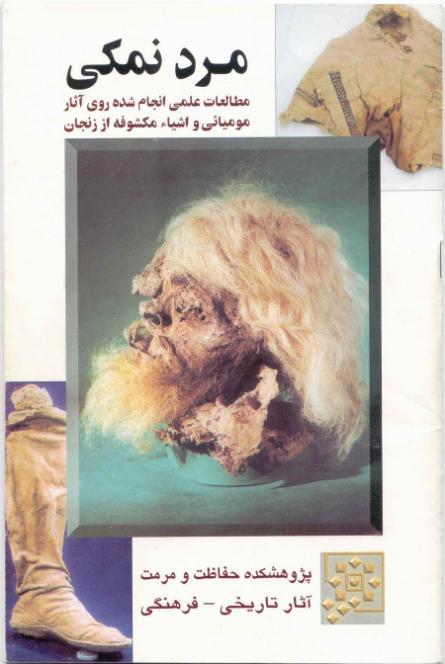 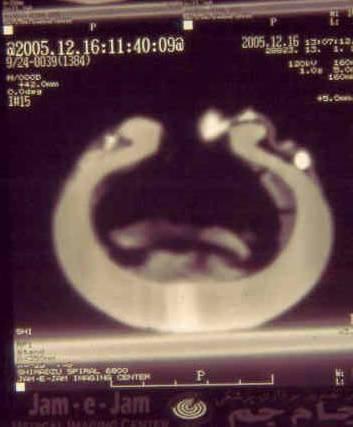 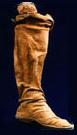 =3D
2D
+2D
+2D
+2D
+…
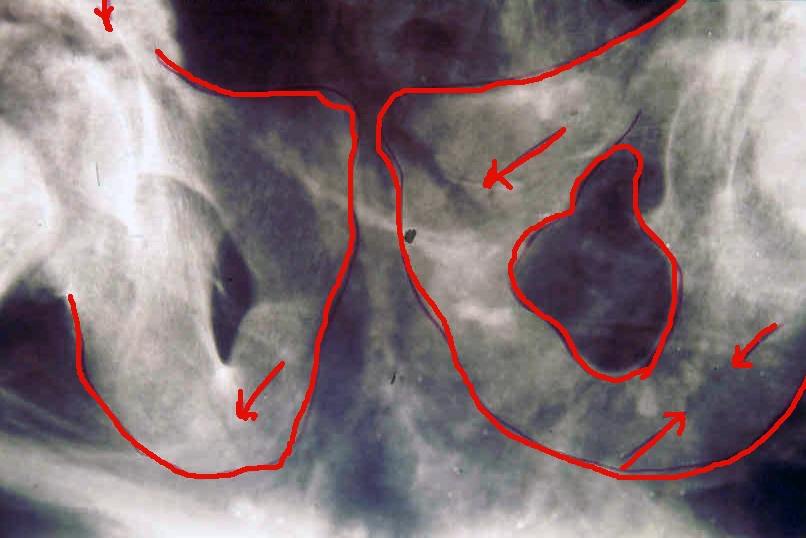 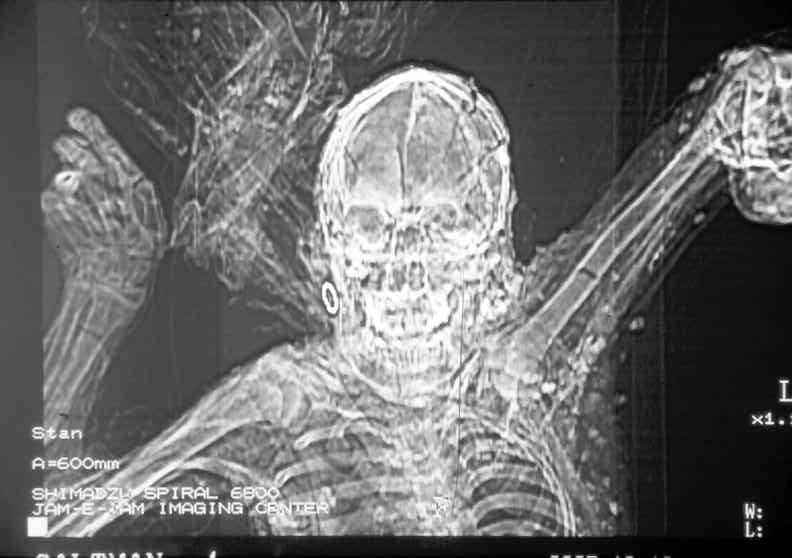 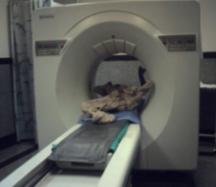 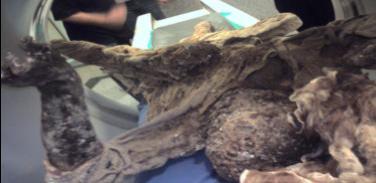 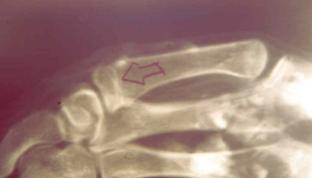 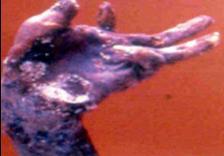 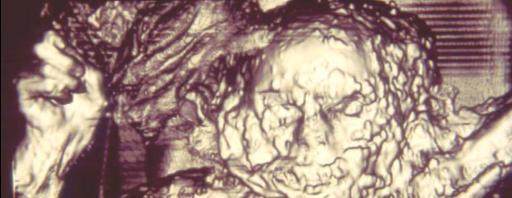 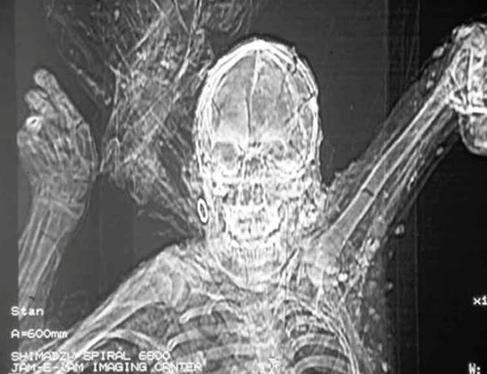 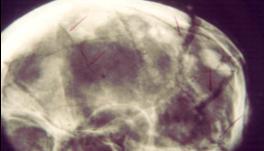 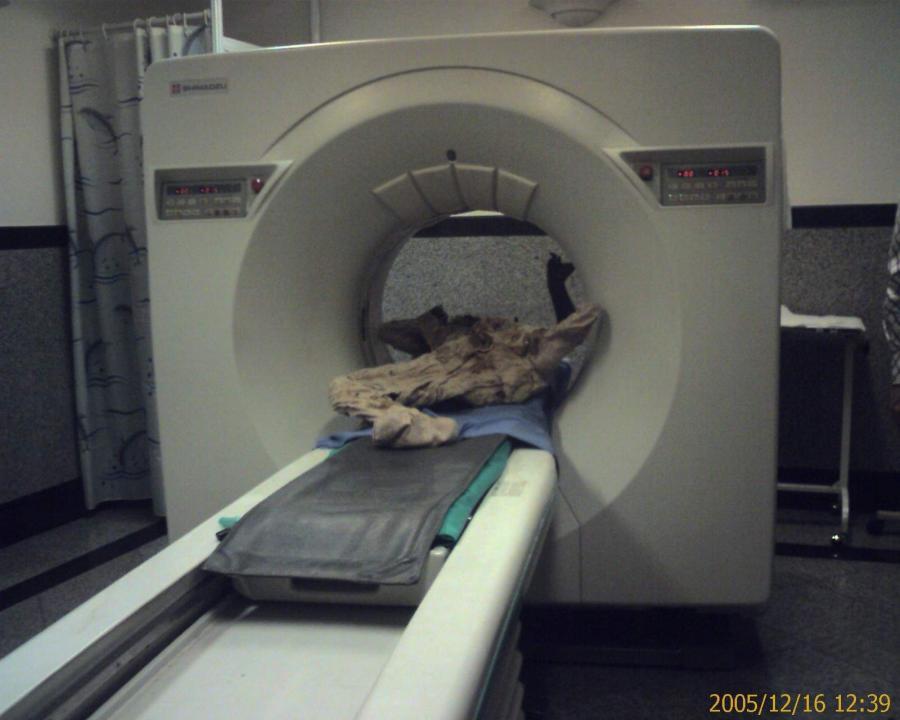 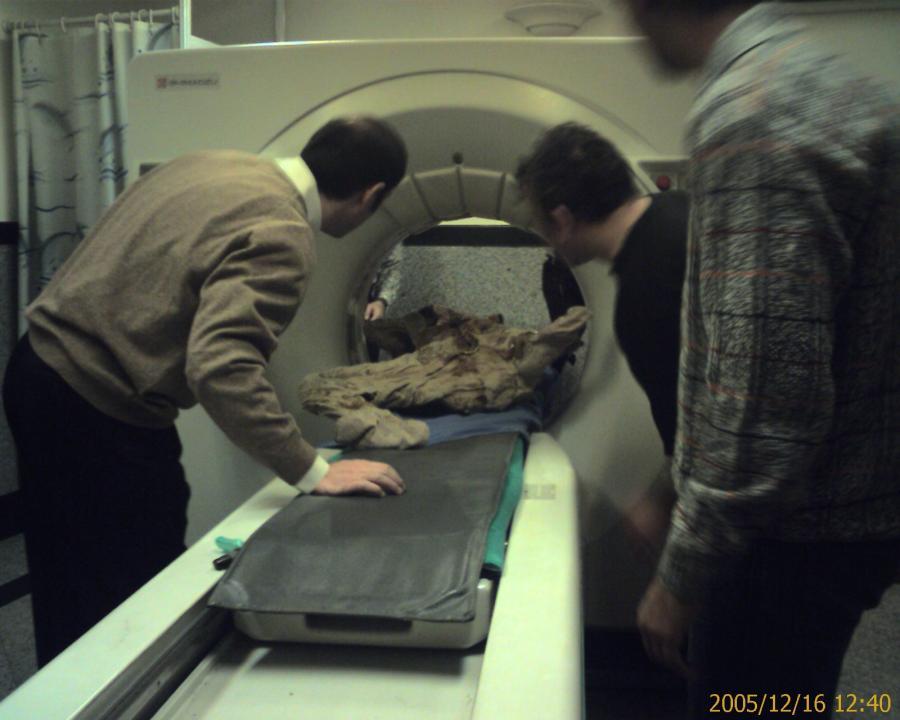 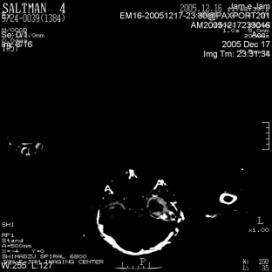 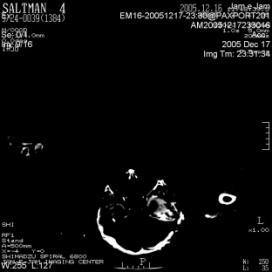 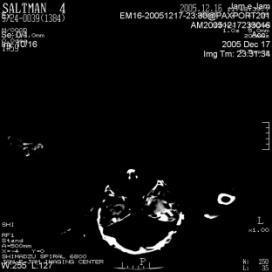 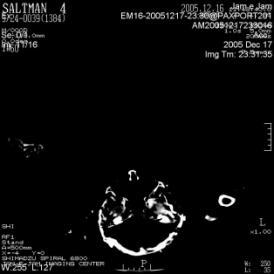 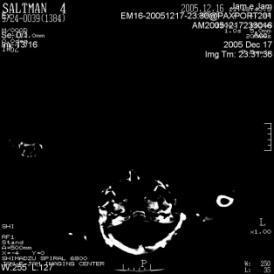 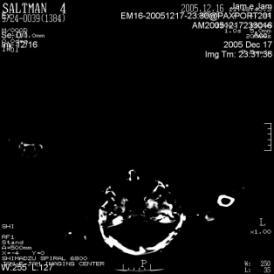 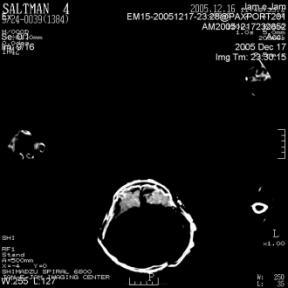 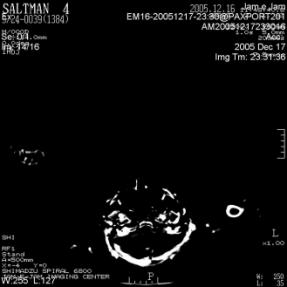 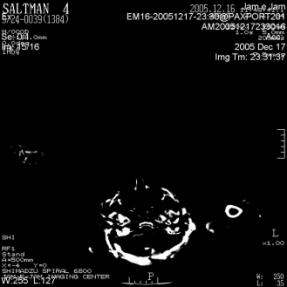 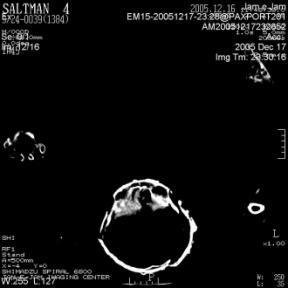 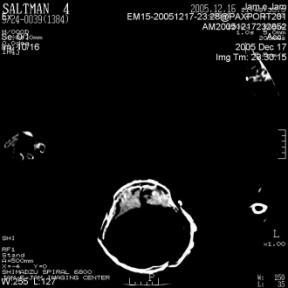 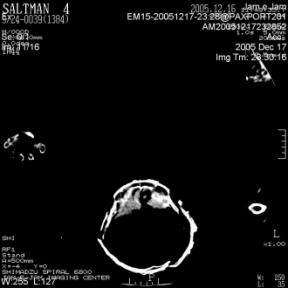 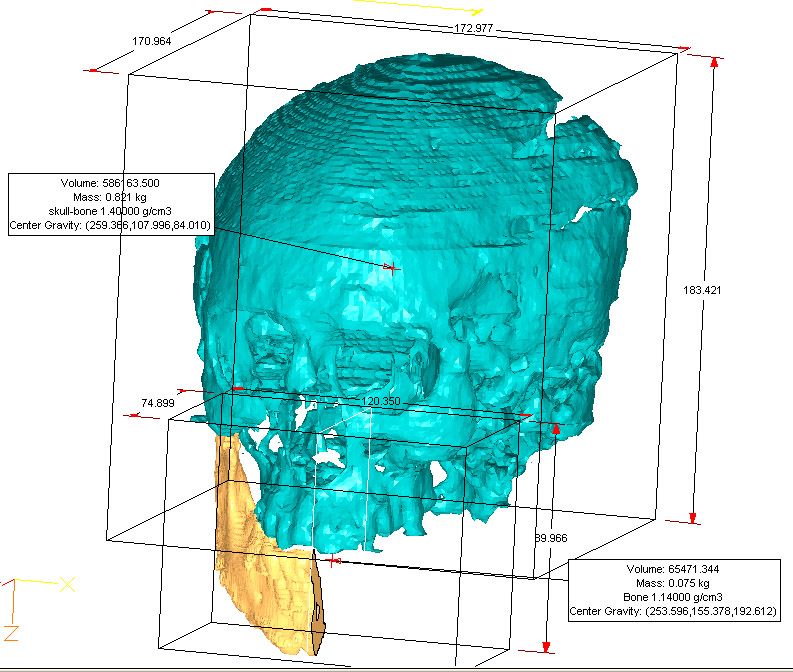 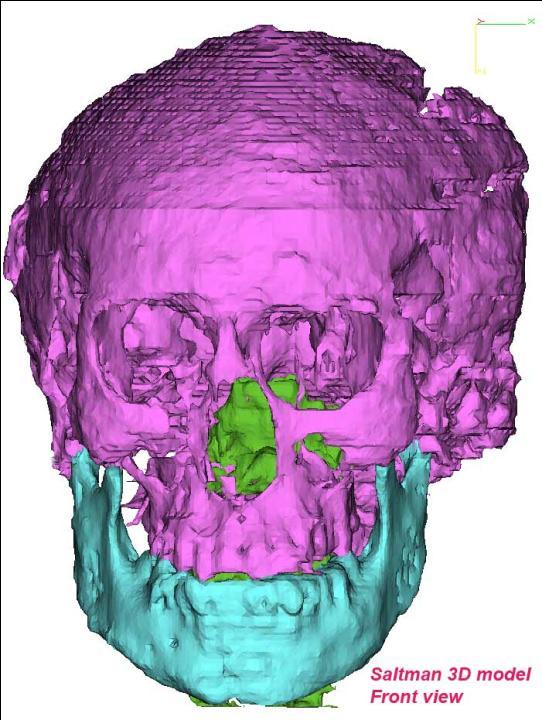 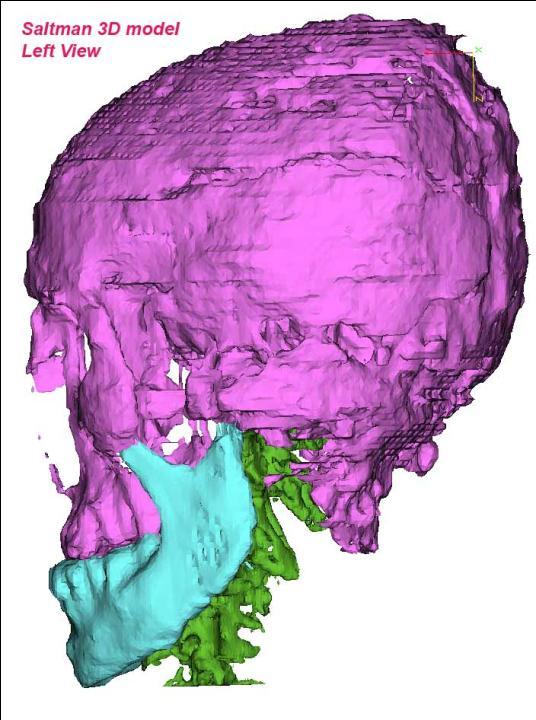 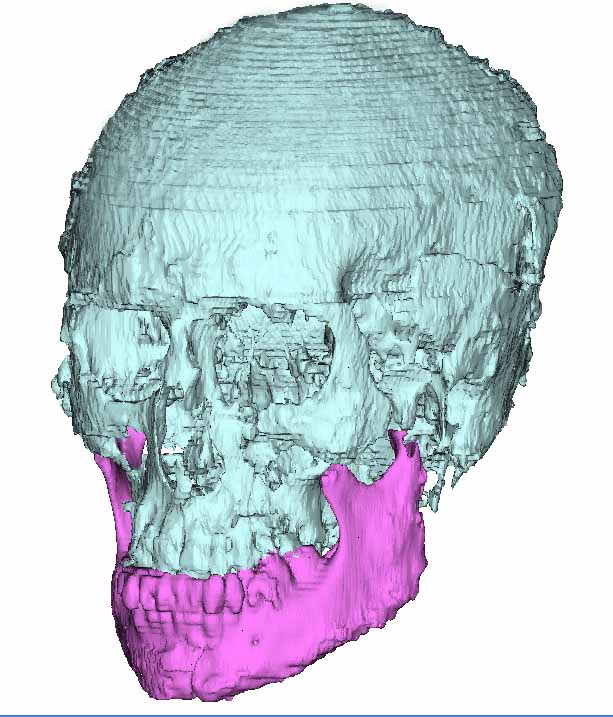 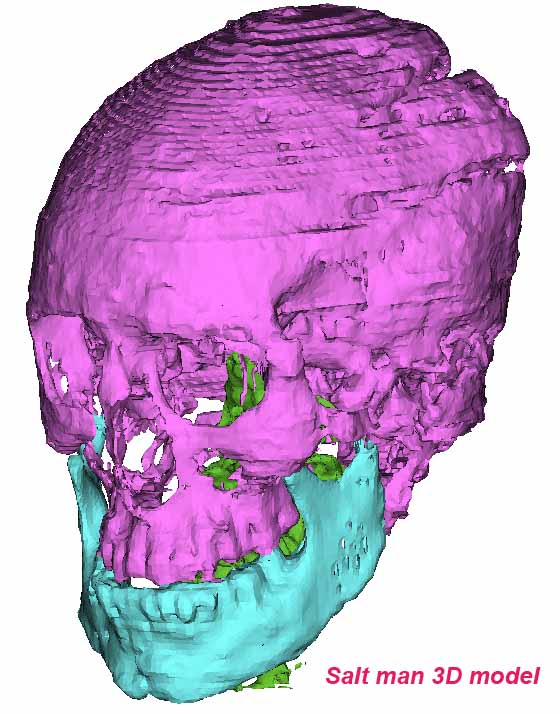 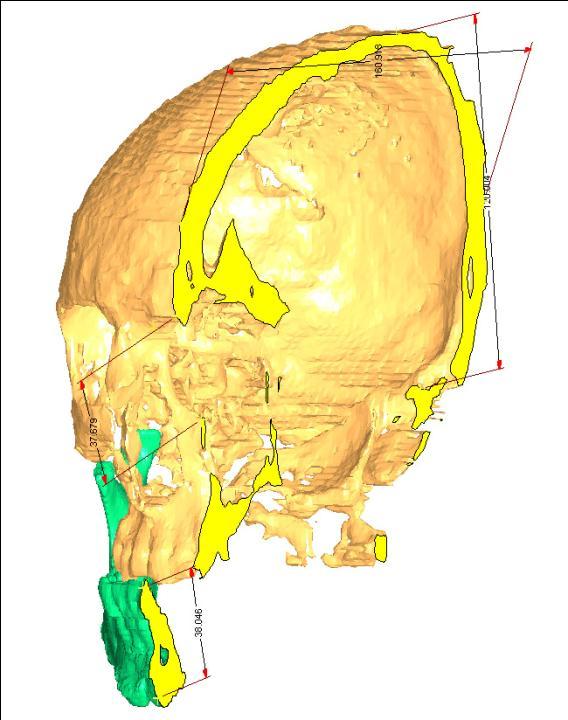 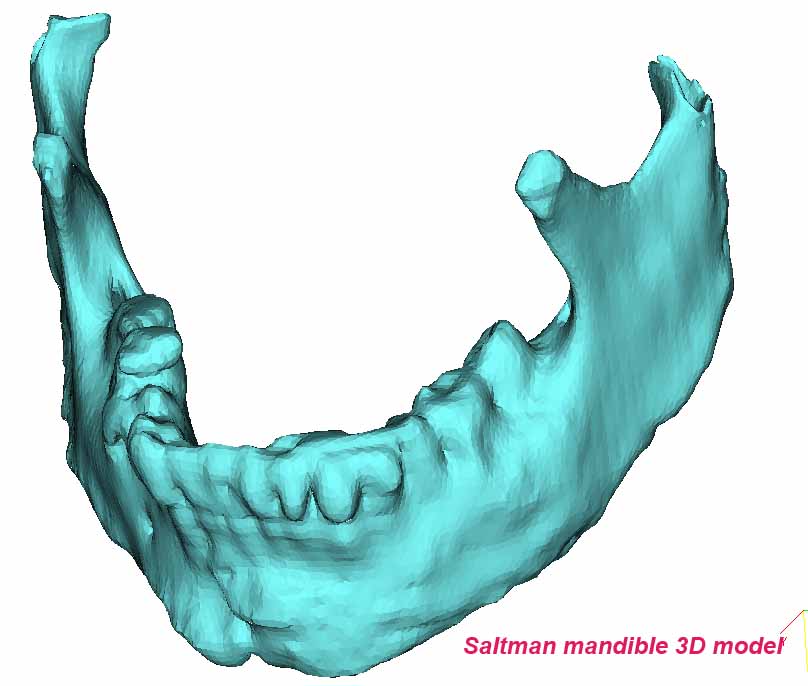 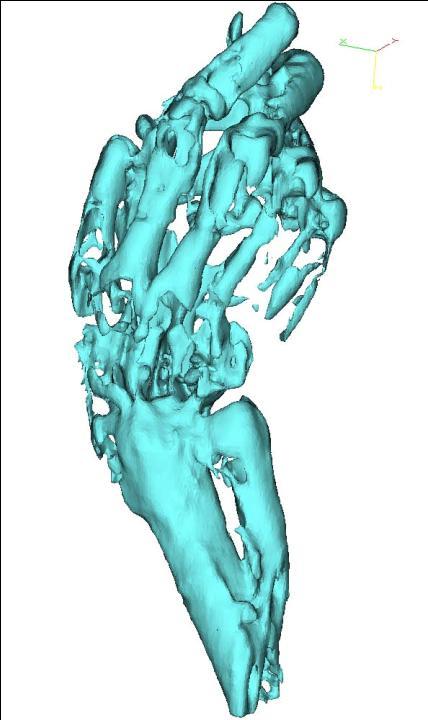 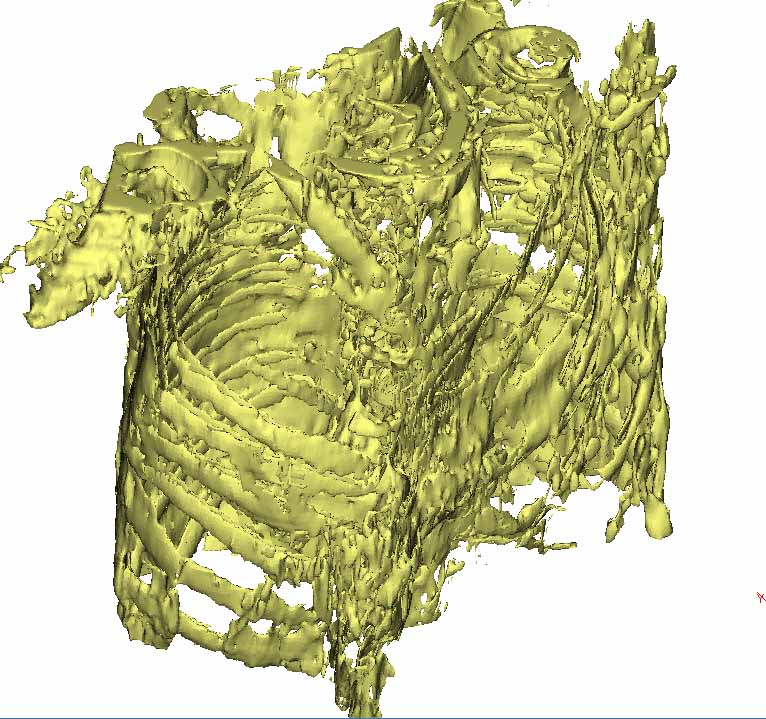 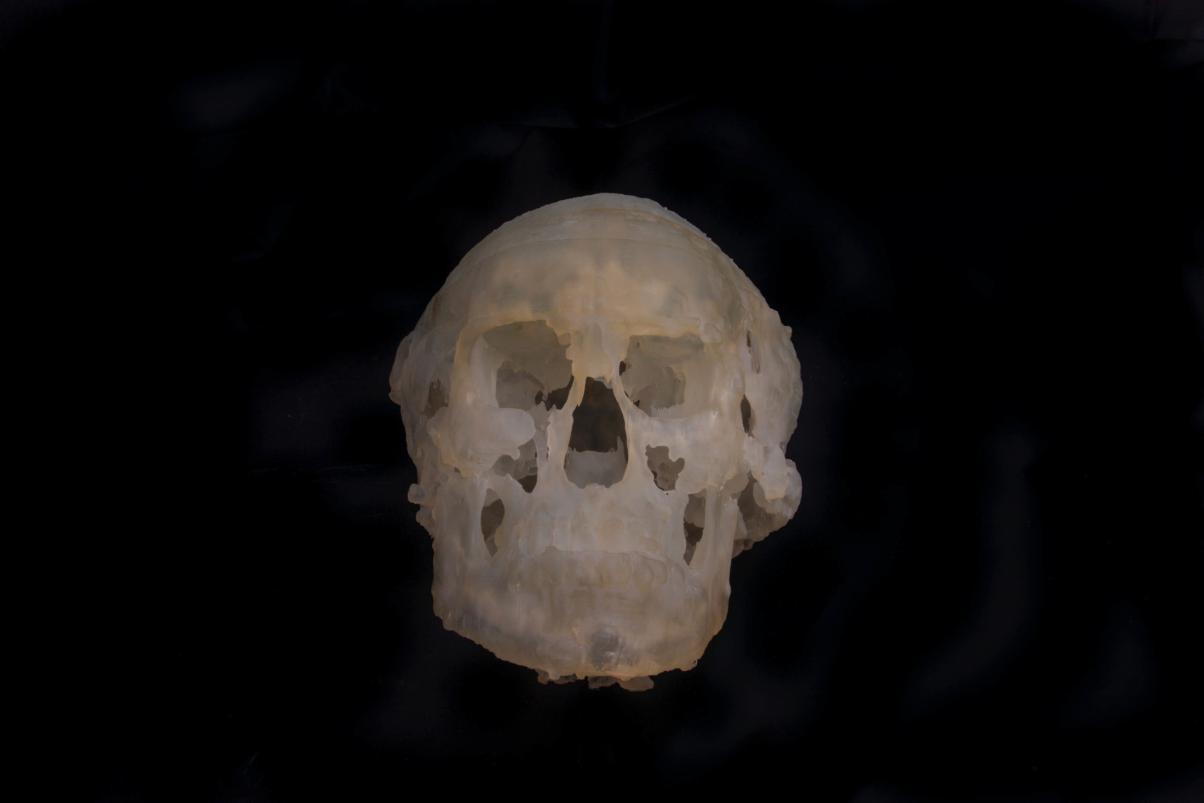 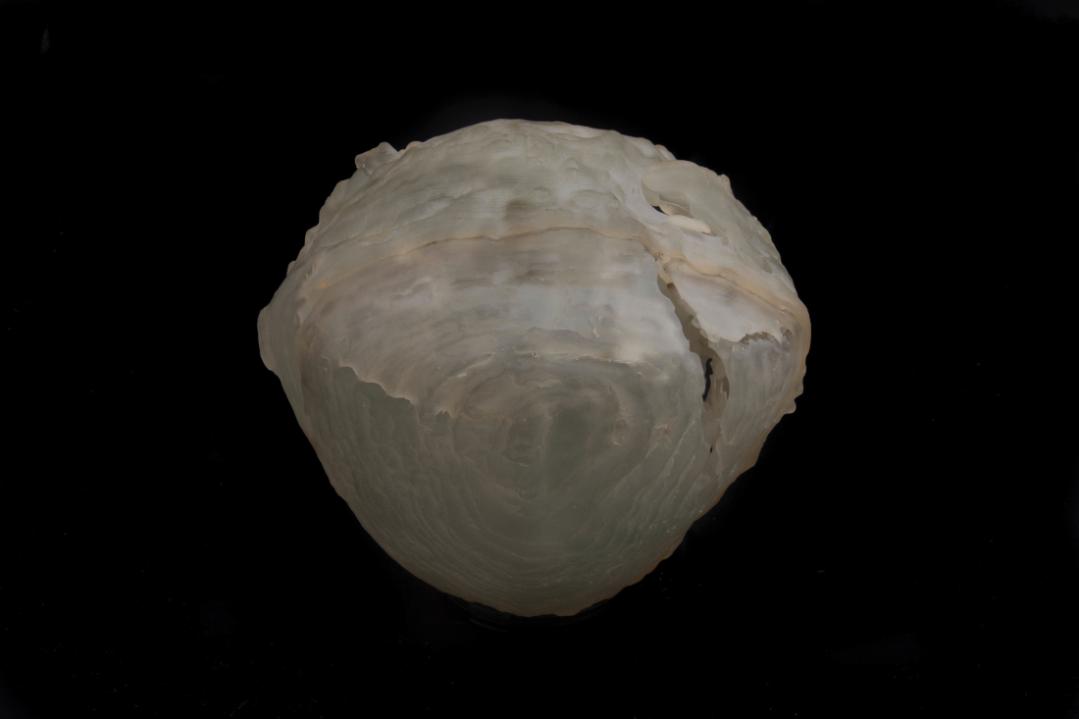 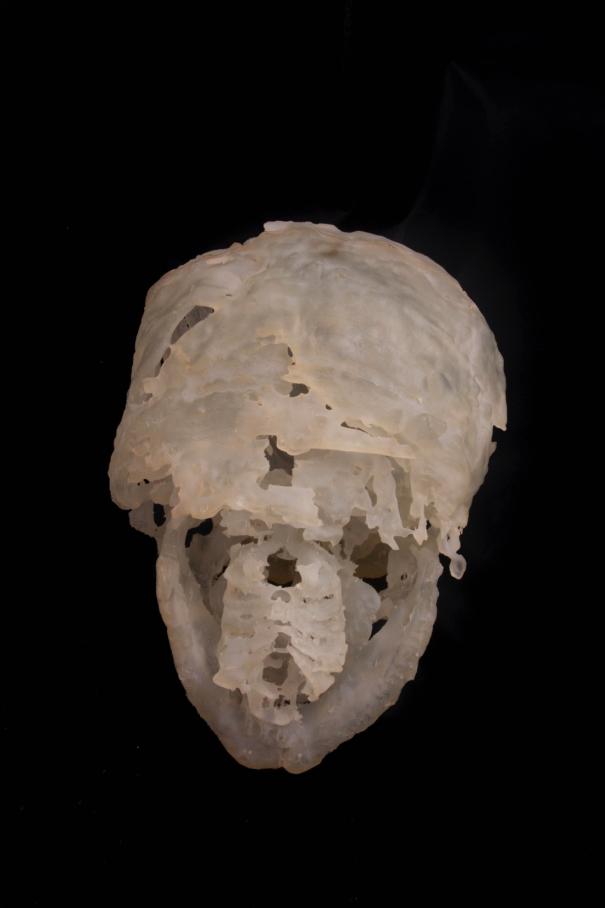 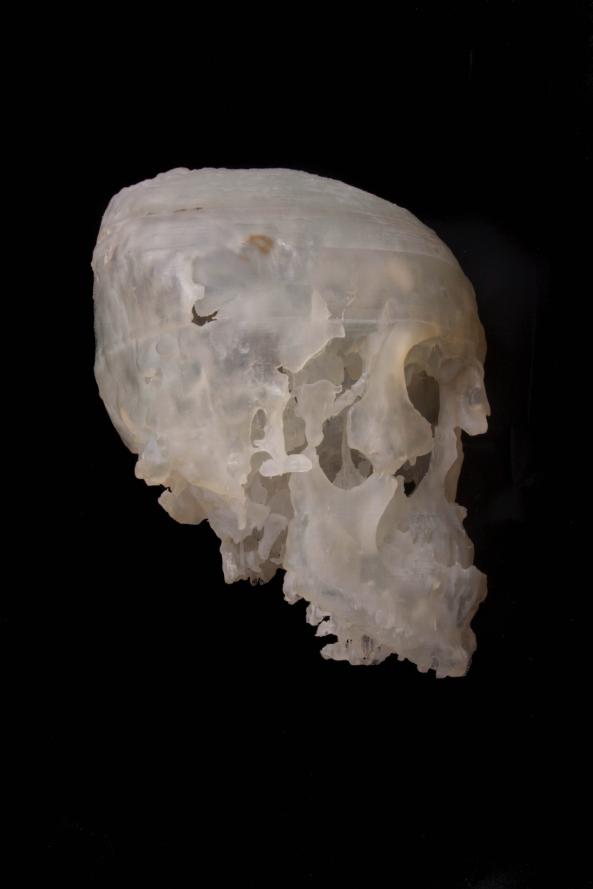 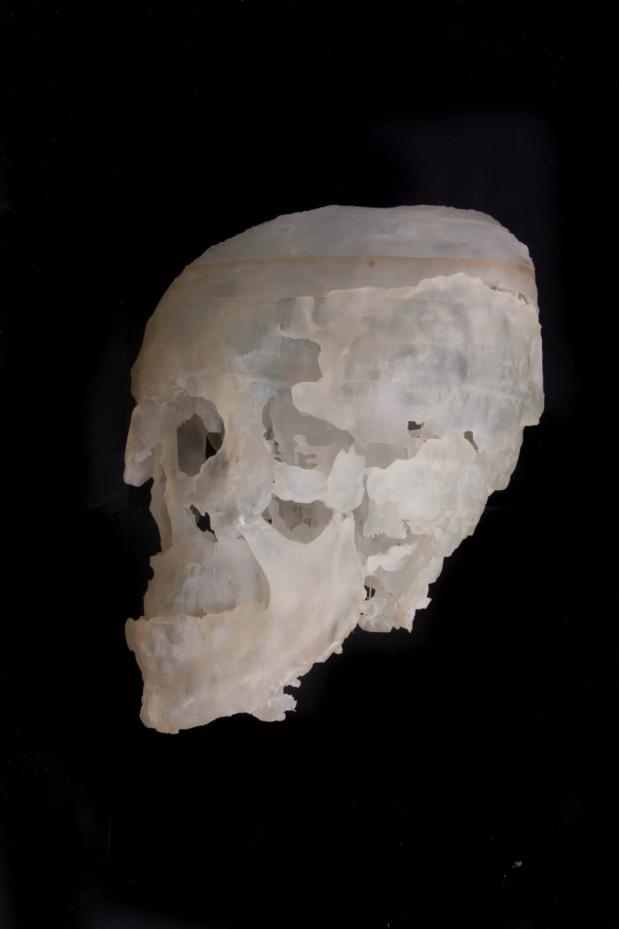 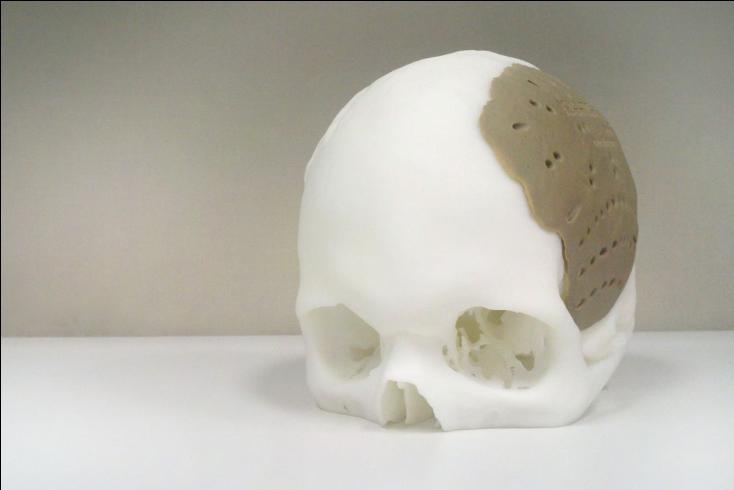 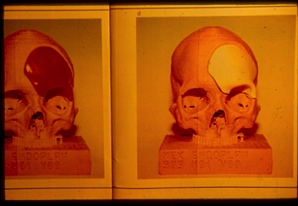 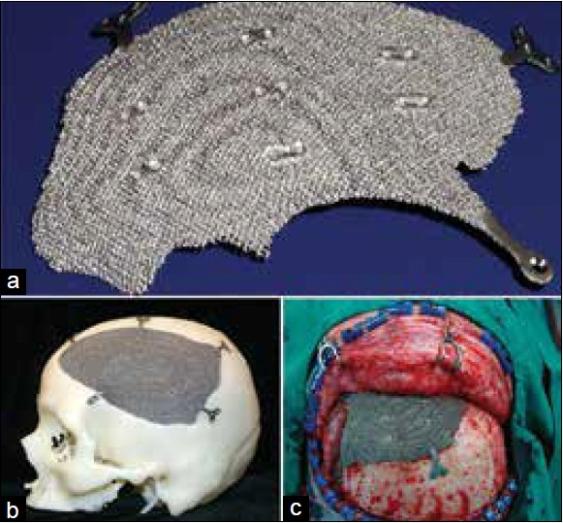 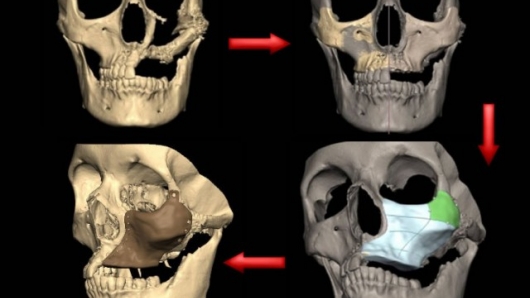 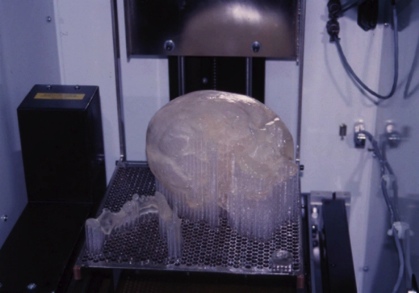 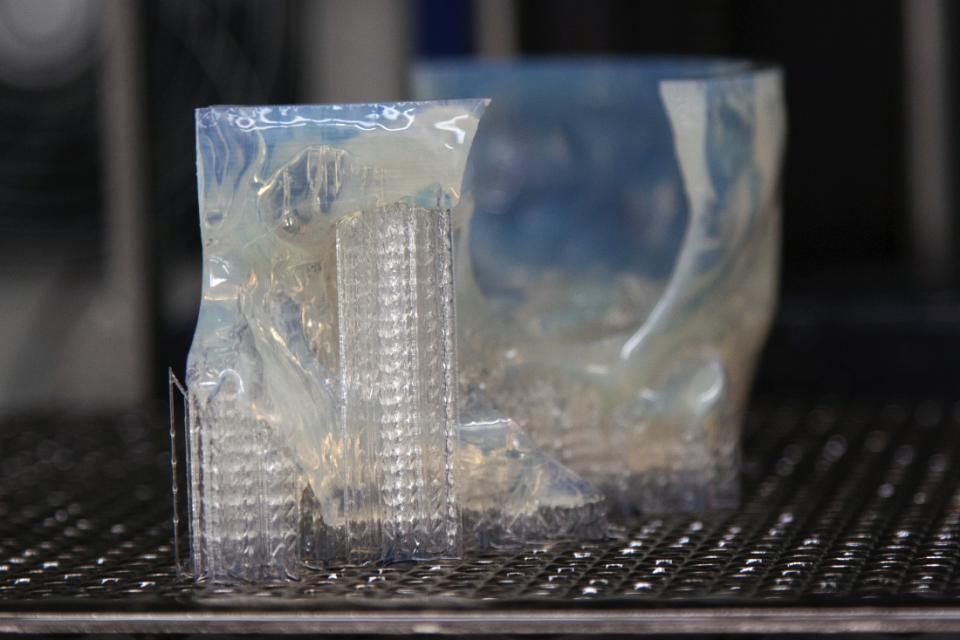 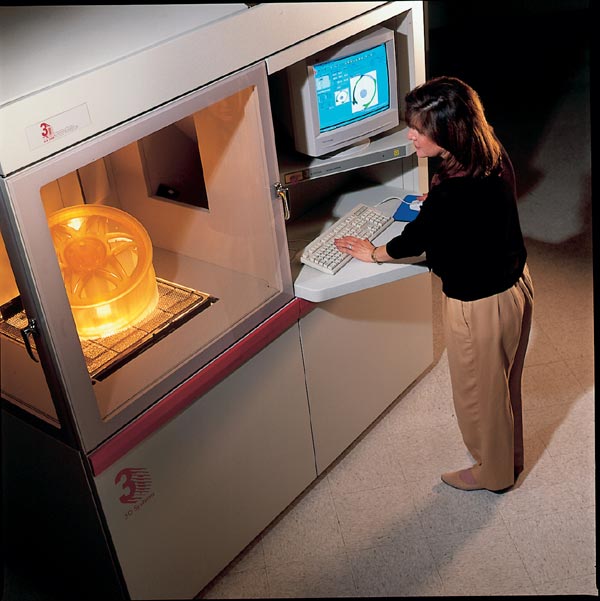 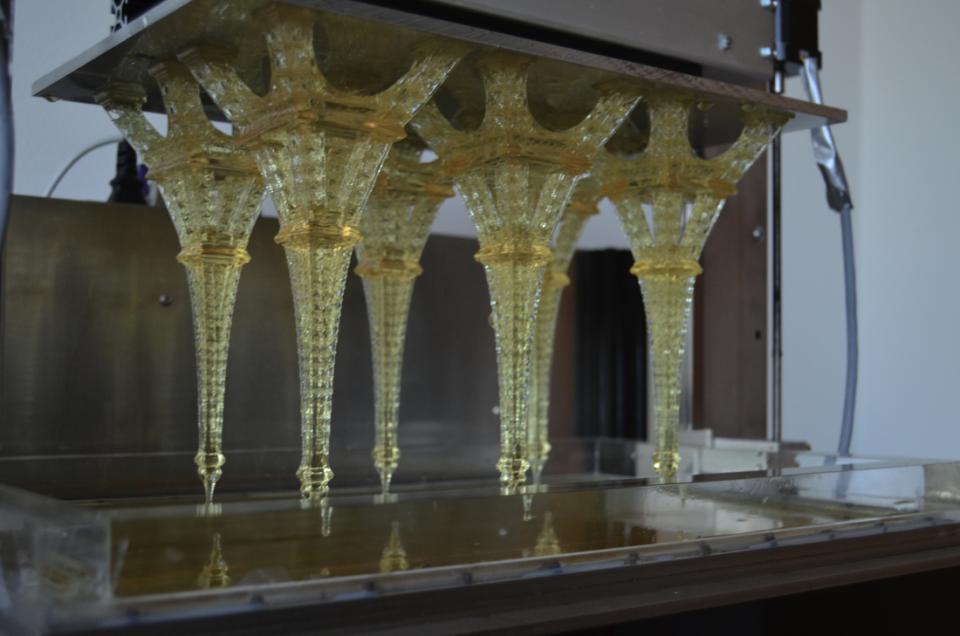 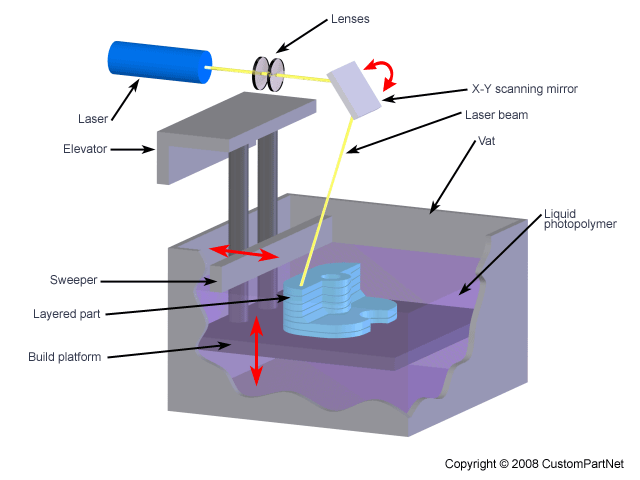 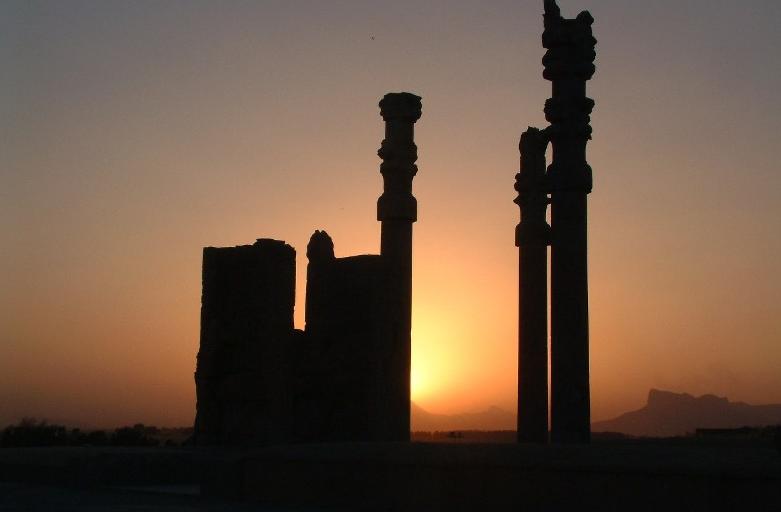 Thank you for your attention